ỦY BAN NHÂN DÂN HUYỆN AN LÃO
TRƯỜNG TIỂU HỌC QUANG TRUNG
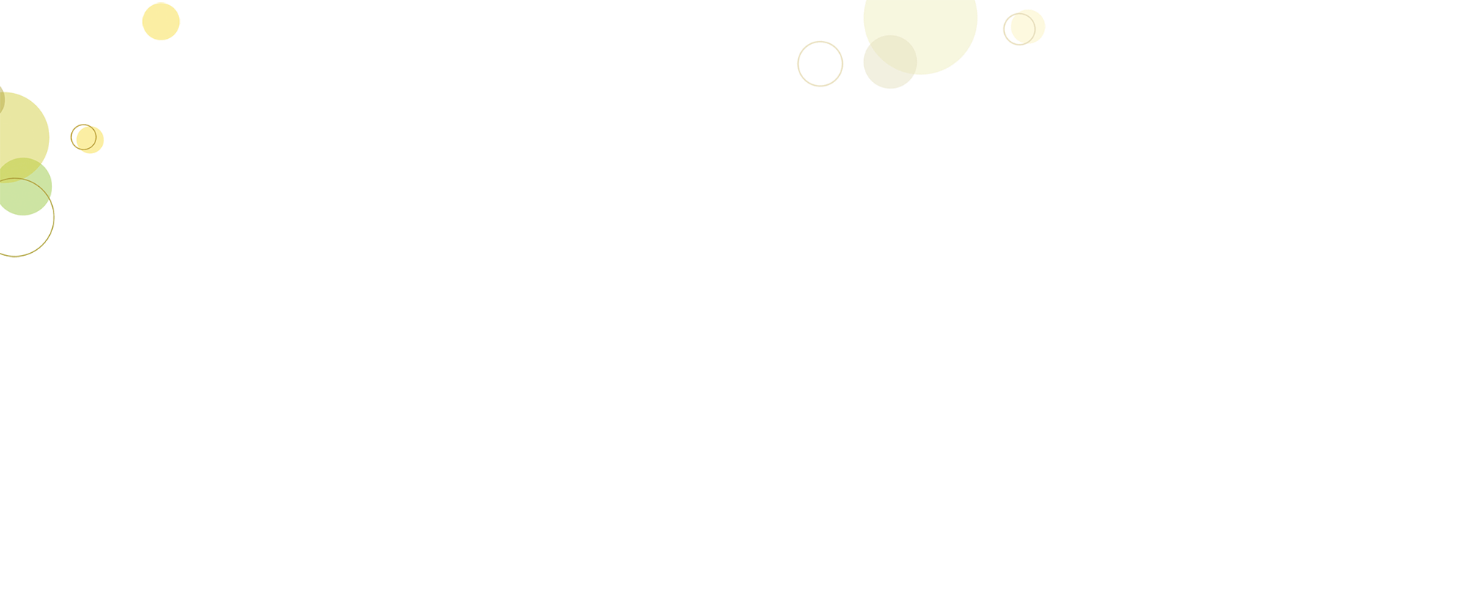 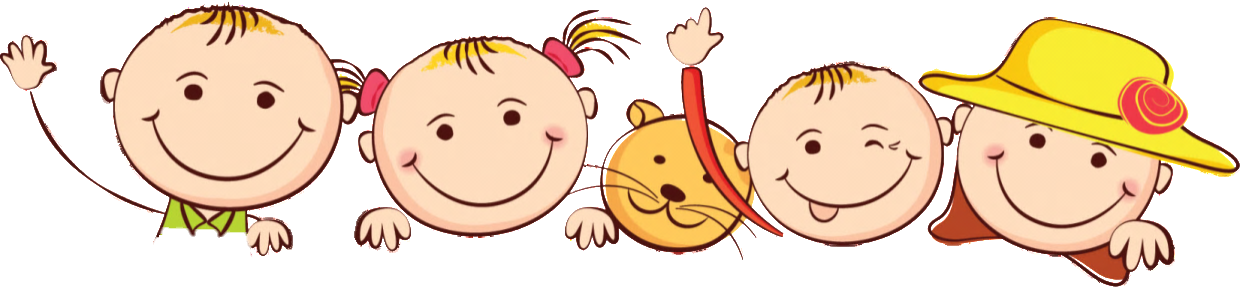 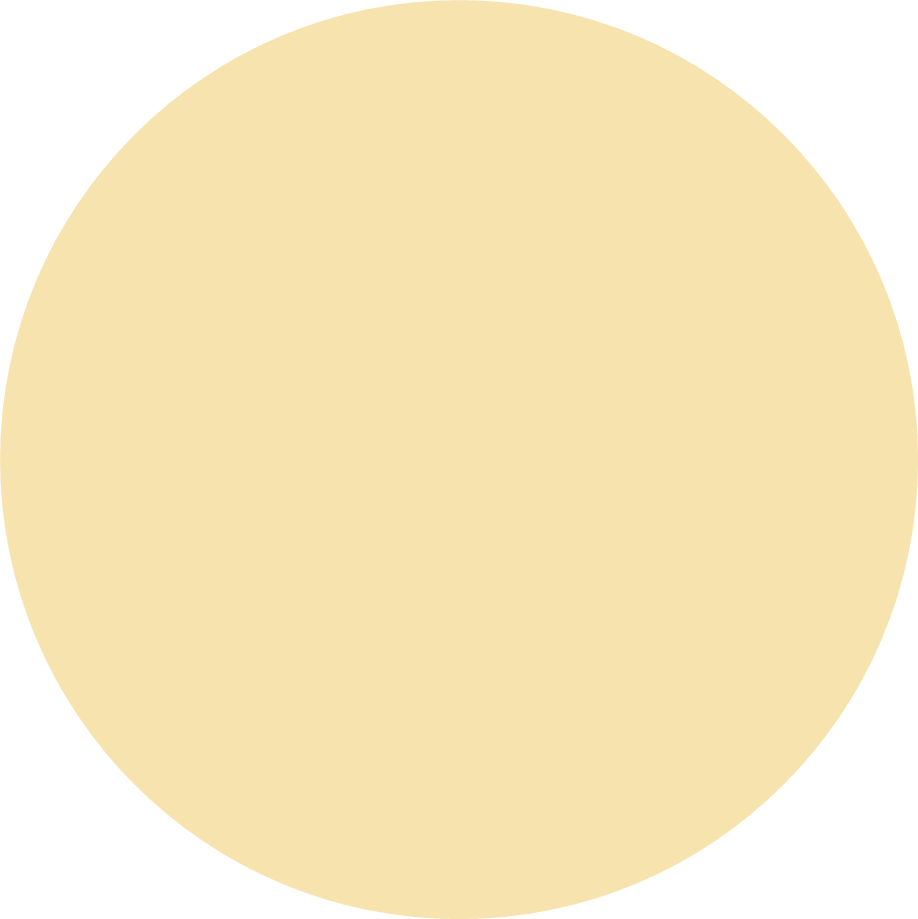 SÁCH KẾT NỐI TRI THỨC VỚI CUỘC SỐNG 
MÔN TIẾNG VIỆT – LỚP 2

GVCN: Phạm Thị Thu Hà
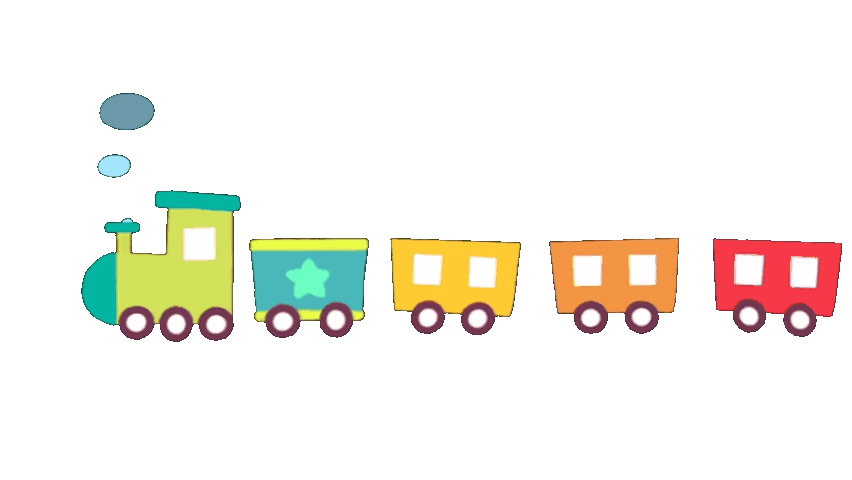 Luyện tập
Mở rộng vốn từ về tình cảm gia đình. Dấu chấm, dấu chấm hỏi, dấu chấm than.
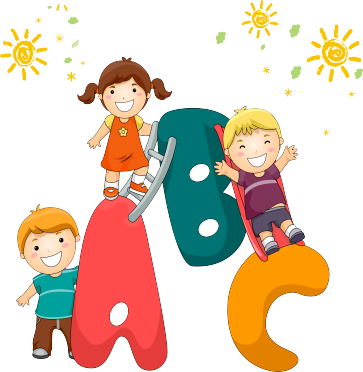 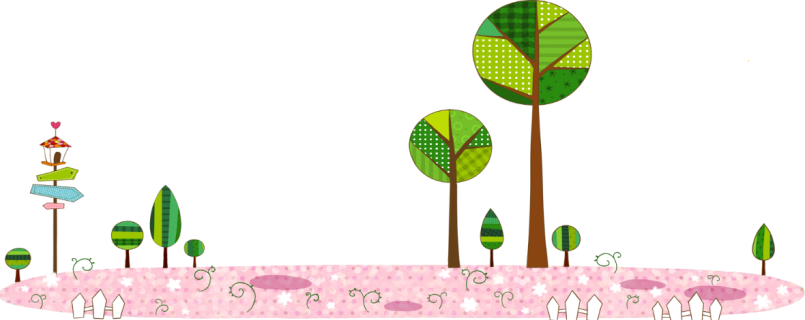 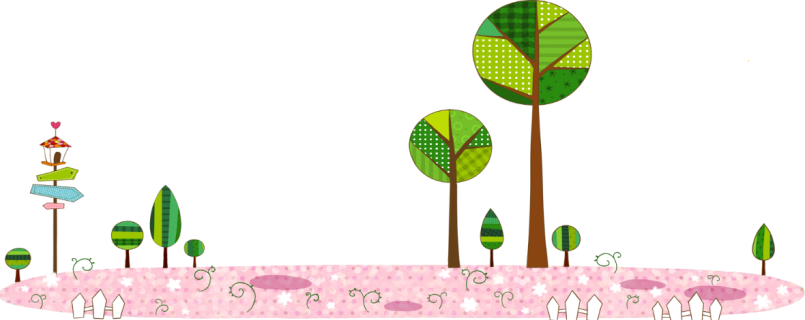 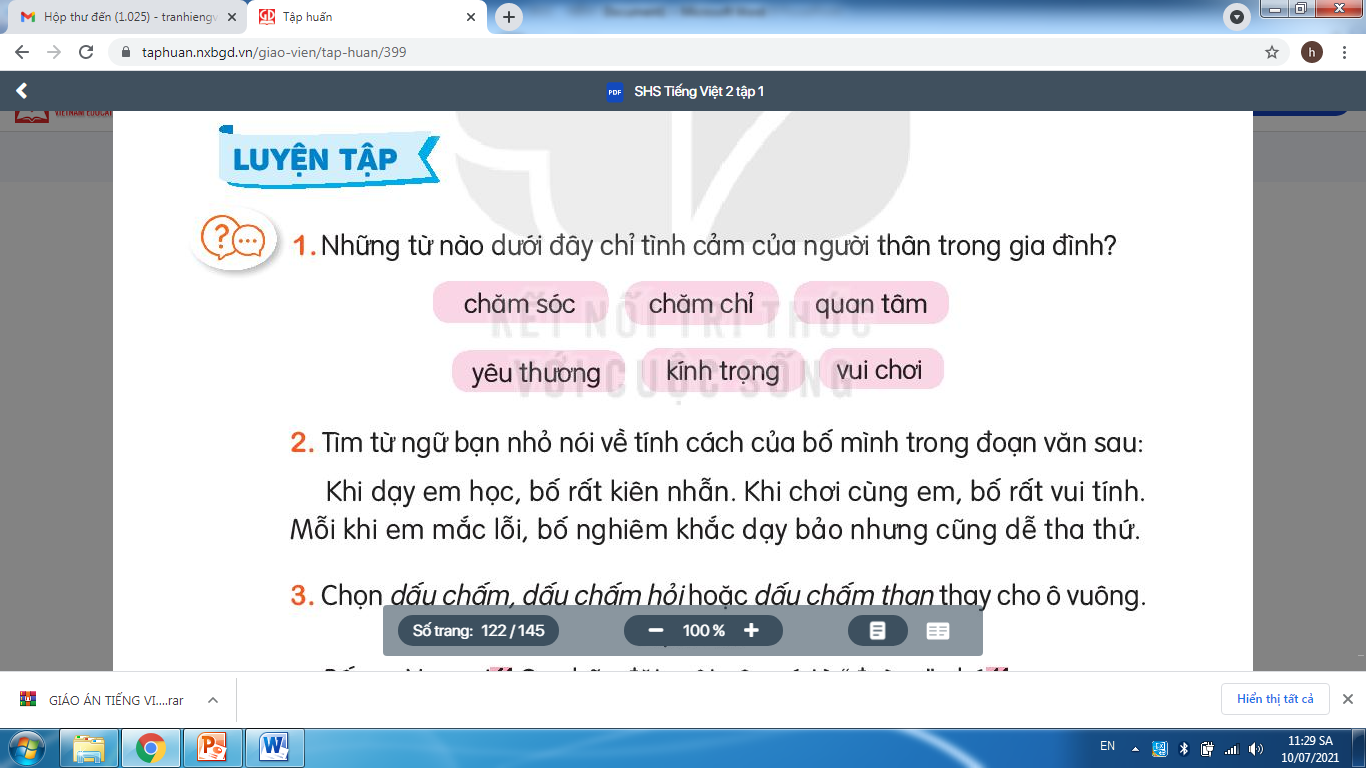 Những từ chỉ tình cảm của người thân trong gia đình:
chăm sóc
quan tâm
yêu thương
kính trọng
chăm chỉ: thể hiện tính cách của bản thân
vui chơi: chỉ hoạt động
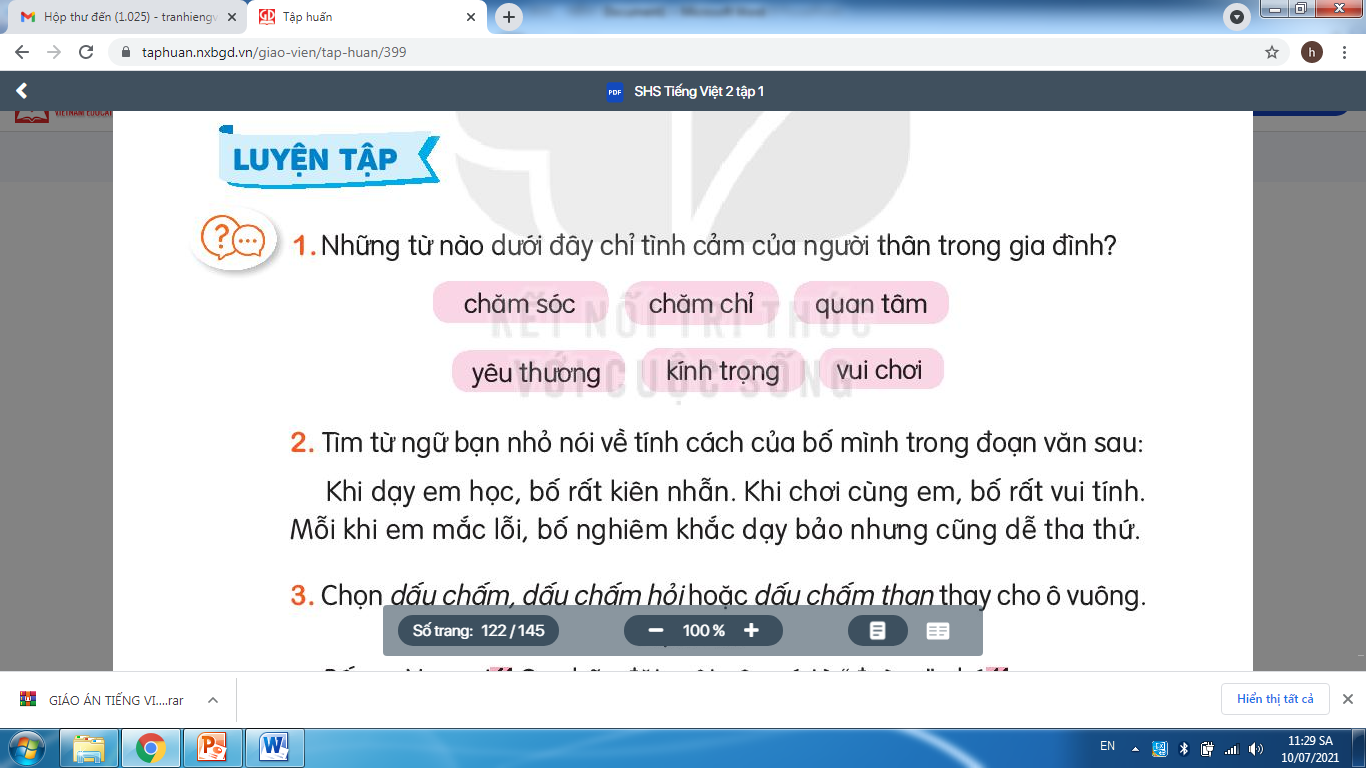 Những từ ngữ bạn nhỏ nói về tính cách của bố mình :
- kiên nhẫn
- vui tính
- nghiêm khắc
- dễ tha thứ
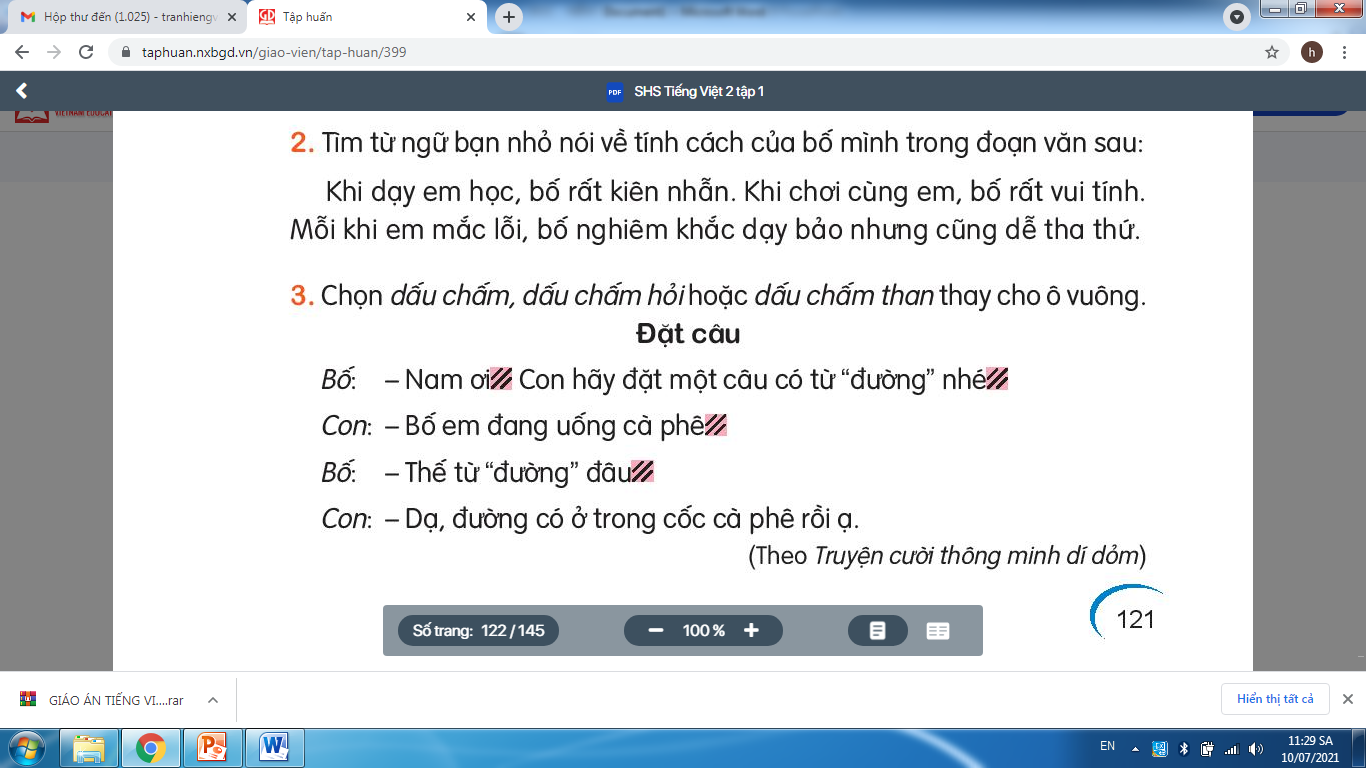 !
!
.
?
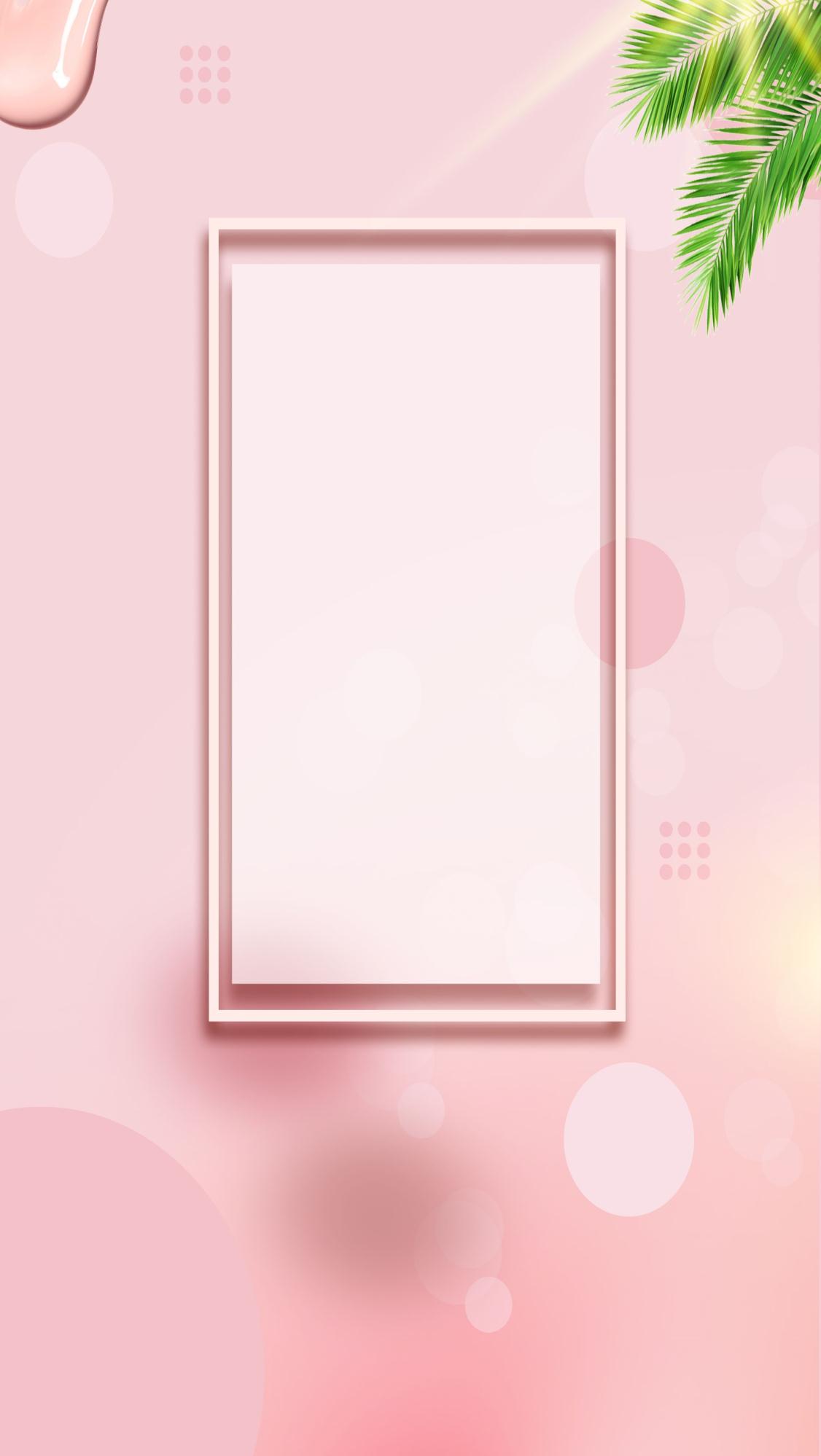 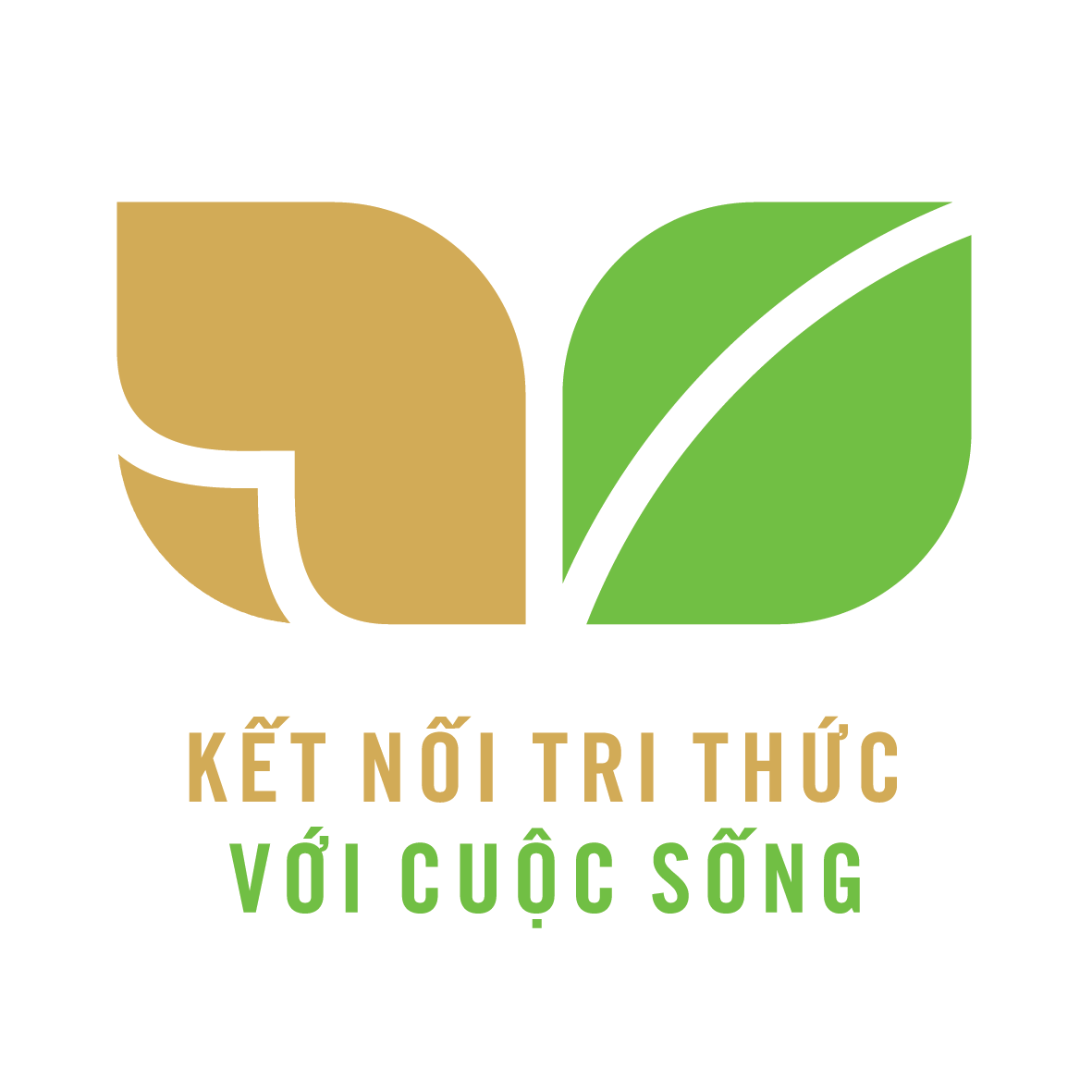 CỦNG CỐ BÀI HỌC
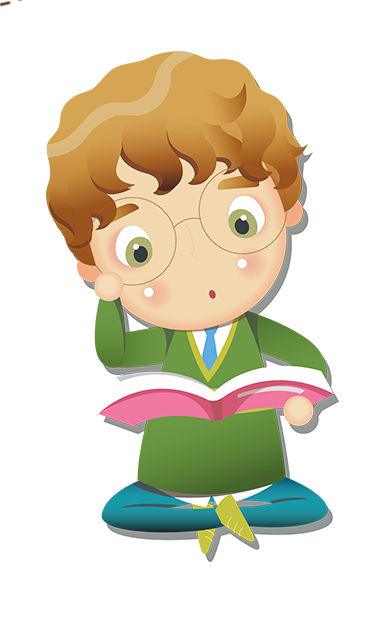 [Speaker Notes: Bài giảng thiết kế bởi: Hương Thảo - tranthao121006@gmail.com]